Jahresplanung Kursstufe Physikzum Bildungsplan 2016
Beispiel für das 5-stündige Leistungsfach

Matthias Theis
ZPG VI – Physik 

CC BY-SA 4.0
Exemplarische Jahresplanung
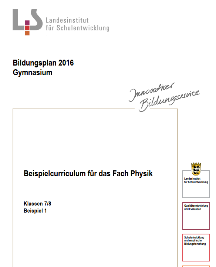 Keine Beispielcurricula für die Kursstufe wie aus Kl. 7/8 und Kl. 9/10 gewohnt


Stattdessen wurde die ZPG Physikbeauftragt, zusätzlich exemplarischeJahresplanungen zu erstellen:
eine exemplarische Jahresplanung fürdas  Leistungsfach
eine exemplarische Jahresplanung fürdas  Basisfach
Weniger Manpower, andere Strukturim Vergleich zu den Beispielcurricula
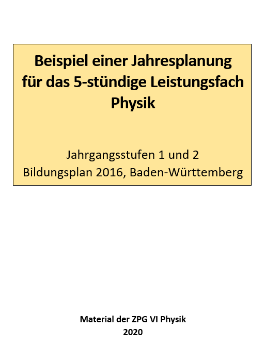 Jahresplanung für das Leistungsfach – ZPG VI Physik, 2020
Hinweise zur fünften Stunde im Leistungsfach
Die 5-te Stunde soll nicht für gänzlich neue Themen verwendet werden.
Möglichkeiten zur Nutzung der zusätzlichen Zeit:
Mehr Zeit für umfangreichere Schülerexperimente(u.a. Hypothesen prüfen, Experimente selbst planen, Messfehler bewerten) Vorschläge in der Jahresplanung in roter Schrift
Mehr Zeit für Vertiefungen und Anwendungen(im Rahmen der Themen des Bildungsplans) Vorschläge in der Jahresplanung in blauer Schrift
Mehr Zeit für Kompetenztraining und Training von Lösungsstrategien
(u.a. auch physikalisches Erklären / Erläutern, Operatoren, Lösungsdokumentation)
Jahresplanung für das Leistungsfach – ZPG VI Physik, 2020
[Speaker Notes: Keine gänzlich neunen Themen, also z.B. nicht: ART, 10 Stunden Wechselstromlehre, … vor dem Abitur
Im Vordergrund stehen: Mehr Experimentieren, mehr Vertiefungen und Anwendungen zum Thema. An umfangreiches „Drillen“ von Klausuraufgaben ist nicht gedacht. Der dritte Punkt soll nur deutlich machen, dass jetzt diese Aspekte ohne Hektik trainiert werden können – i.d.R. in Kombination mit Vertiefungen oder weiteren Experimente.]
Was bietet die exemplarische Jahresplanung?
Zeitangaben für die Themenblöcke in Wochen (ca.)  grober Überblick
Planung anhand der inhaltsbezogenen Kompetenzen strukturiert (erste Spalte)mit Zeitangaben in Einzelstunden zu 45 min (zweite Spalte) 
Beispielhafte Zuordnung wichtiger prozessbezogener Kompetenzen
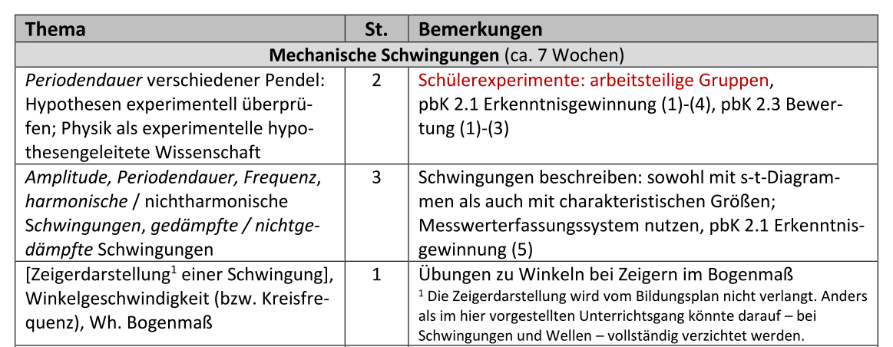 Jahresplanung für das Leistungsfach – ZPG VI Physik, 2020
[Speaker Notes: Elementare pbK, die in der Kursstufe quasi ständig vorkommen, werden hier nicht genannt.
Beispiele: 2.1 (8) Umformungen zur Berechnung von Größen, 2.1 (13) physikal. Wissen anwenden, um Problem- und Aufgabenstellungen zu lösen]
Was bietet die exemplarische Jahresplanung?
Fachbegriffe, Formeln: Kursivschreibung des Bildungsplan in der linken Spalte übernommen 
Hinweise zur Verwendung der hinzugekommenen 5-ten Stunde:Vorschläge für (umfangreichere) Schülerexperimente in roter Schrift,Vorschläge für mögliche Vertiefungen und Anwendungen in blauer Schrift
Hinweise auf Materialien der ZPG VI in grüner Schrift
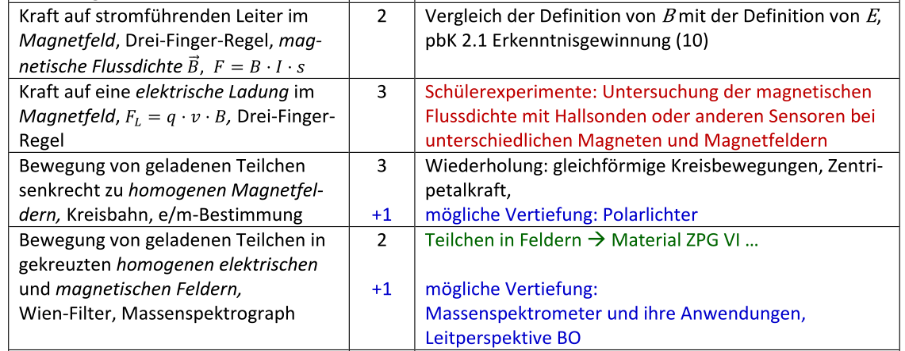 Jahresplanung für das Leistungsfach – ZPG VI Physik, 2020
Was bietet die exemplarische Jahresplanung?
Fakultative Themen in [eckigen Klammern]:Diese Themen werden vom Bildungsplan 2016 nicht verlangt.
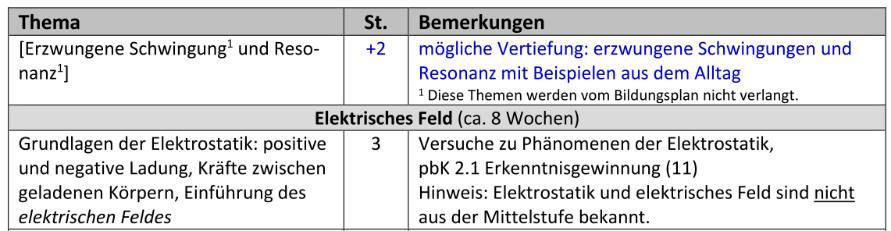 Jahresplanung für das Leistungsfach – ZPG VI Physik, 2020
[Speaker Notes: Die Beispiel-Jahresplanungen stellen einen möglichen realen Unterricht dar, wo naturgemäß auch weitere Teilthemen aufgenommen werden, die den BP sinnvoll ergänzen, aber nicht verpflichtend sind.]
Übersicht der Jahresplanung
Jahrgangsstufe 1
Annahme: effektiv 33 Unterrichtswochen im Schuljahr(Unterrichtsausfall durch Studienfahrten o.Ä. bereits berücksichtigt)
Zeit für Klausuren separat ausgewiesen
7
Übersicht der Jahresplanung
Jahrgangsstufe 2
Annahme: effektiv 27 Unterrichtswochen im Schuljahr
Zeit für Klausuren und zur Abiturvorbereitung separat ausgewiesen
8
Variable Reihenfolge der Themengebiete
Variante 1
Mech. Schwingungen
Mech. Wellen
E-Feld und B-Feld
Induktion
EM Schwingungen
EM Wellen
Optik
Quantenphysik


Variante 2
E-Feld und B-Feld
Induktion
Mech. Schwingungen
EM Schwingungen
Mech. Wellen
EM Wellen
Optik
Quantenphysik



Variante 3
Mech. Schwingungen
E-Feld und B-Feld
Induktion
EM Schwingungen
Mech. Wellen
EM Wellen
Optik
Quantenphysik
Variante 4 … 
…
9
Jahresplanung Leistungsfach sichten
Sichten Sie kurz die Jahresplanung zum Leistungsfach:
Struktur anschauen, Querlesen
Gibt es Fragen oder Rückmeldungen zur Jahresplanung?
Hinweis zum Basisfach:
Jahresplanung Basisfach ZPG-Material Kompetenzorientierung im Basisfach von H. Krämer
Jahresplanung für das Leistungsfach – ZPG VI Physik, 2020
Vorlagen für eigene Jahresplanungen
Exemplarische Jahres-planung als editierbare Word-Datei



Excel-Datei mit aktuali-sierbarem Kalender als Vorlage für die konkrete Schuljahresplanung
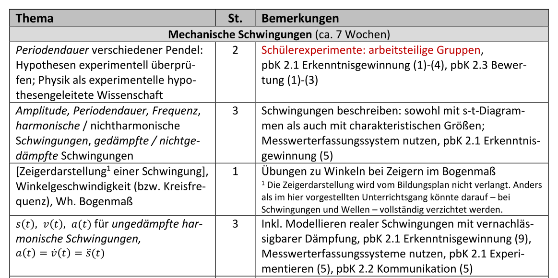 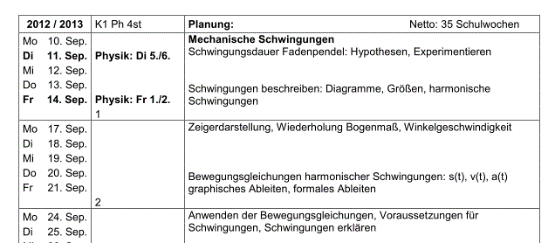 11
Hinweise zur Jahresplanung
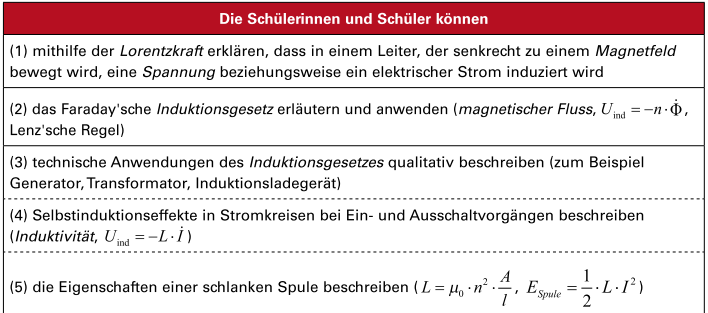 Jahresplanung für das Leistungsfach – ZPG VI Physik, 2020
Hinweise zur Jahresplanung
Grundlagen aus Kl. 7-10 werden verlangt:
zum Beispiel U, I und R 
zum Beispiel F, v(t), s(t), Ekin
An ausgewählten Stellen wird im BP 2016 explizit daran erinnert:



Grundlagen aus Kl. 10 werden verlangt: waagerechter Wurf



Wiederholungsphasen dazu in der Jahresplanung
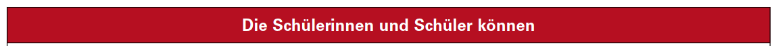 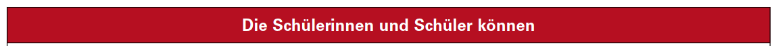 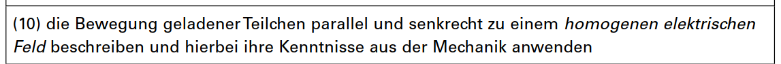 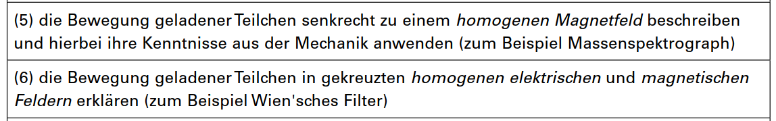 Jahresplanung für das Leistungsfach – ZPG VI Physik, 2020
[Speaker Notes: Obwohl der BP 2016 - anders als der kummulative BP 2004 – nicht alles aus früheren Klassenstufen in den höheren Klassenstufen wiederholt, werden natürlich Kenntnisse aus vorherigen Klassenstufen erwartet: z.B. U, I und R aus der E-Lehre oder Wissen aus der Mechanik Kl. 10 (Kraft, Geschwindigkeit, Energie, …)
Bei den Schwingungen wird beispielsweise nicht an die Grundlagen aus Kl. 10 erinnert, diese werden aber auch dort verlangt.]
Hinweise zur Jahresplanung
Neu Inhalte im BP 2016 - Beispiele: 
Kreisbewegung von Ladungen senkrecht zu homogenen B-Feld wieder quantitativ verlangt (vgl. Grundlagen aus Sek I)
Ladungen in gekreuzten homogenen E- und B-Feldern
Ladungen im homogenen elektrischen Querfeld
… 
Neue Inhalte sind in der Jahresplanung nicht gesondert hervorgehoben.
Wenn Material der ZPG VI dazu vorhanden ist, wird darauf verwiesen.
Jahresplanung für das Leistungsfach – ZPG VI Physik, 2020
[Speaker Notes: Obwohl der BP 2016 - anders als der kummulative BP 2004 – nicht alles aus früheren Klassenstufen in den höheren Klassenstufen wiederholt, werden natürlich Kenntnisse aus vorherigen Klassenstufen erwartet: z.B. U, I und R aus der E-Lehre oder Wissen aus der Mechanik Kl. 10 (Kraft, Geschwindigkeit, Energie, …)]
Hinweise zur Jahresplanung
Jahresplanung für das Leistungsfach – ZPG VI Physik, 2020
[Speaker Notes: Anekdote: Formelsatz im BP, Kommission hat keine Korrekturfahnen gesehen, Frage der Vereinheitlichung wurde daher nicht diskutiert]
Hinweise zur Jahresplanung
Jahresplanung für das Leistungsfach – ZPG VI Physik, 2020
[Speaker Notes: Anekdote: Formelsatz im BP, Kommission hat keine Korrekturfahnen gesehen, Frage der Vereinheitlichung wurde daher nicht diskutiert]
Hinweise zur Jahresplanung
Laser-Speckle (aus dem Themengebiet Wellenoptik): 
im schulischen Kontext neuer Begriff 
Lichtfleck eines Laserpointer auf einer Wand / einem Schirm:
Die sichtbare körnige Struktur beruht auf der Interferenz bei der Streuung an einer optisch rauen Oberfläche.
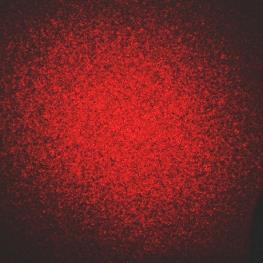 Abb. von Epzcaw - Own work, Public Domain, https://commons.wikimedia.org/w/index.php?curid=4608610
Jahresplanung für das Leistungsfach – ZPG VI Physik, 2020
Hinweise zur Jahresplanung
Nutzung verschiedener Darstellungen für Felder
Für die in der Jahresplanung vorgeschlagenen unterschiedlichen Felddarstellungen kann z.B. die Software FeldLab von M. Suleder genutzt werden:http://www.physikdidaktik.uni-karlsruhe.de/software/fieldlab/
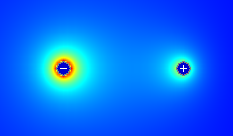 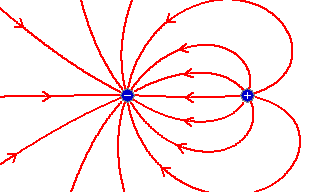 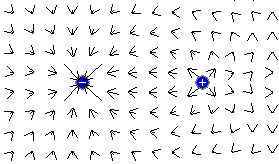 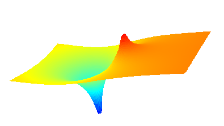 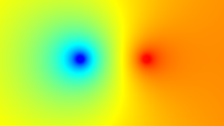 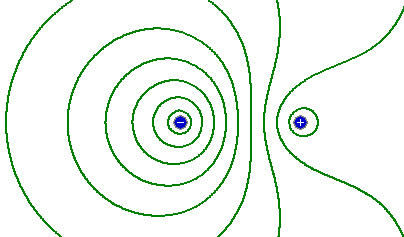 Abbildungen: M. Theis, erstellt mit der Software FeldLab (siehe oben)
Jahresplanung für das Leistungsfach – ZPG VI Physik, 2020